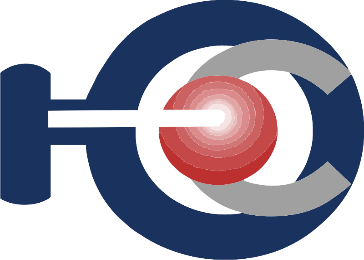 Ассоциация Саморегулируемая организация
«Южно-Сибирская Организация Профессиональных Оценщиков и экспертов»
А СРО «ЮСО»
Пример индивидуального задания по направлению оценочной деятельности «Оценка бизнеса»
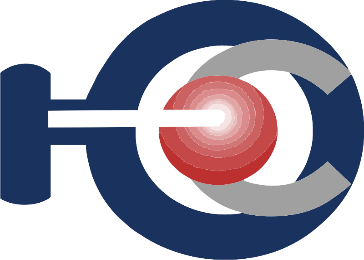 Теоретическая часть
Вопрос 1. (пп. 6 ФСО №1) В соответствии с Федеральным стандартом оценки итоговая величина стоимости это: 

Варианты ответов: 
стоимость объекта оценки, рассчитанная при использовании подходов к оценке и обоснованного оценщиком согласования (обобщения) результатов, полученных в рамках применения различных подходов к оценке
стоимость объекта оценки, указанная в отчете об оценке
 3) стоимость объекта оценки, определенная по итогам оценки объекта оценки
 4) стоимость объекта оценки, определенная оценщиком в отчете об оценке и не оспоренная в установленном порядке
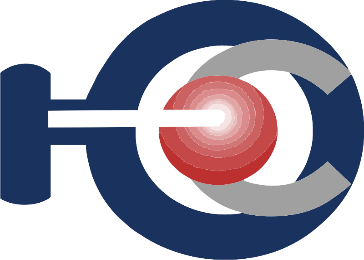 Теоретическая часть
Вопрос 2. (пп. 3 ФСО №2) Что в соответствии с федеральным стандартом оценки является целью оценки?

 Варианты ответов:
 1) определение стоимости объекта оценки, вид которой определяется в задании на оценку с учетом предполагаемого использования результата оценки
 2) предполагаемое использование результата оценки
 3) определение стоимости объекта оценки с учетом предполагаемого использования результата оценки
 4) определение стоимости объекта оценки для ее дальнейшего использования в соответствии с заданием на оценку
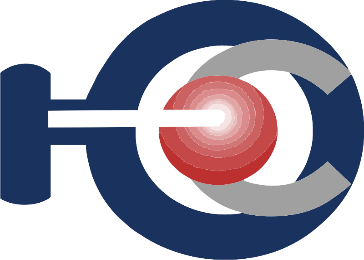 Теоретическая часть
Вопрос 3. (ст. 9 ФЗ №135)

 Основанием для проведения оценки является:
 I. Договор на проведение оценки
 II. Изъятие для государственных (муниципальных нужд)
 III. Определение суда, арбитражного суда, третейского суда
 IV. Продажа или иное отчуждение объектов оценки, принадлежащих Российской Федерации, субъектам Российской Федерации или муниципальным образованиям

 Варианты ответов:
 1) только I 
 2) I и III
 3) I, II, IV
 4) всё перечисленное
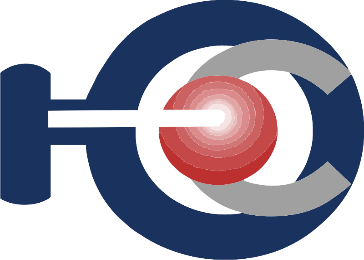 Теоретическая часть
Вопрос 4. (пп. 4 ФСО №9)
 Должен ли в соответствии с федеральным стандартом оценки оценщик при оценке объекта оценки для целей залога учитывать общедоступные специальные требования, предъявляемые залогодержателем к оценке в целях залога, не противоречащих законодательству Российской Федерации и требованиям федеральных стандартов оценки?



 Варианты ответов:
 1) не должен
 2) должен в любом случае
 3) должен, если это оговаривается в задании на оценку
 4) должен если залогодатель является стороной по договору
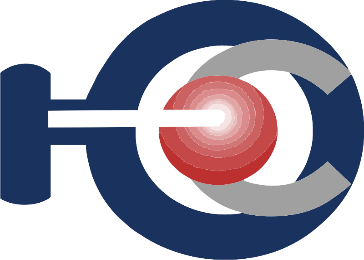 Теоретическая часть
Вопрос 5. (ст. 14 ФЗ №135)
Оценщик имеет право:
 I. Применять самостоятельно методы проведения оценки объекта оценки в соответствии со стандартами оценки
 II. Требовать денежного вознаграждения за проведение оценки объекта оценки в зависимости от определенной стоимости
 III. Отказаться от проведения оценки объекта оценки в случаях, если заказчик не обеспечил привлечение необходимых для проведения оценки специалистов
 IV. Получать разъяснения и дополнительные сведения, необходимые для осуществления данной оценки 

Варианты ответов: 
I, II 
2) I, III 
3) II 
4) I, IV
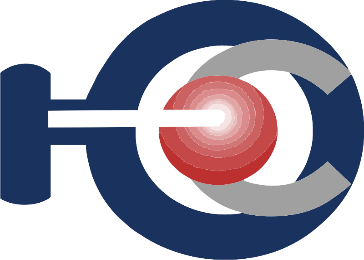 Теоретическая часть
Вопрос 6. (ст. 5 ФЗ №135)

К объектам оценки относятся:
 I. Права требования, обязательства (долги)
 II. Работы, услуги, информация
 III. Рыночная арендная плата
 IV. Вещи 

Варианты ответов: 
I, II, III 
I, II, IV 
II, IV 
всё перечисленное
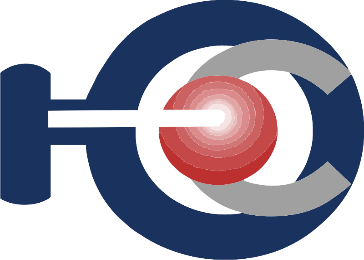 Теоретическая часть
Вопрос 7. (пп. 6 ФСО №12) 
В соответствии с федеральным стандартом оценки к факторам, оказывающим влияние на величину ликвидационной стоимости, относятся: 
условия сделки с объектом оценки 
II. срок экспозиции объекта оценки 
III. продолжительность срока рыночной экспозиции объектов-аналогов 
IV. вынужденный характер реализации объекта оценки

 Варианты ответов: 
I, II, IV 
II, III, IV 
II, IV 
всё перечисленное
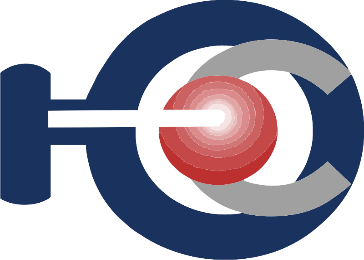 Теоретическая часть
Вопрос 8. (пп. 8 ФСО №1) 
Дата, по состоянию на которую определена стоимость объекта оценки это: 
Дата определения стоимости объекта оценки 
Дата проведения оценки
Дата оценки 
Дата оценки стоимости 

Варианты ответов: 
I, II
I, II, III 
II, III 
всё перечисленное
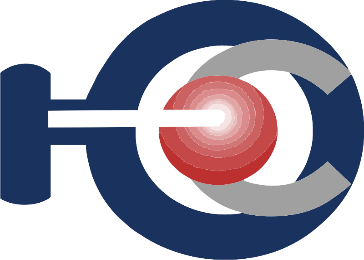 Теоретическая часть
Вопрос 9. (ст. 16 ФЗ №135) 
Проведение оценки объекта оценки не допускается, если: 
В отношении оценщика принималась мера дисциплинарного воздействия за нарушение порядка обеспечения имущественной ответственности
Оценщик не имеет на дату оценки действующего договора страхования
Оценщик является участником (членом) или кредитором юридического лица – заказчика либо такое юридическое лицо является кредитором или страховщиком оценщика 
В отношении объекта оценки страховщик оценщика имеет вещные или обязательственные права вне договора на оценку

 Варианты ответов: 
I, III 
II, III, IV 
III 
всё перечисленное
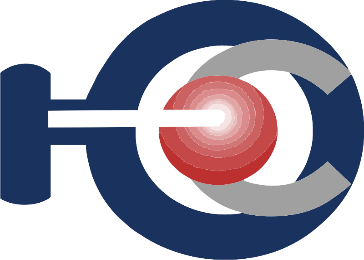 Теоретическая часть
Вопрос 10. (ст. 11 ФЗ №135)
 Какой подписью должен быть подписан отчет об оценке объекта, составленный в форме электронного документа?
 
Варианты ответов: 
усиленной неквалифицированной электронной подписью
простой электронной подписью 
усиленной квалифицированной электронной подписью
простой квалифицированной электронной подписью
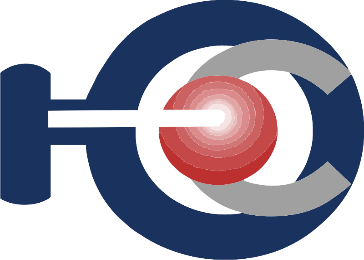 Теоретическая часть
Вопрос 11. (пп. 3 ФСО №8) 
Что определяется при оценке бизнеса?

 Варианты ответов:
 1) наиболее вероятная цена, по которой бизнес может быть отчужден на открытом рынке в условиях конкуренции, когда стороны сделки действуют разумно, располагая всей необходимой информацией
 2) наиболее вероятная расчетная величина, являющаяся денежным выражением экономических выгод от предпринимательской деятельности организации
 3) наиболее вероятная расчетная величина, отражающая стоимость движимого и недвижимого имущества организации, а также стоимость нематериальных активов и интеллектуальной собственности организации
 4) наиболее вероятная стоимость объекта оценки, представляющего собой экономические выгоды от предпринимательской деятельности организации
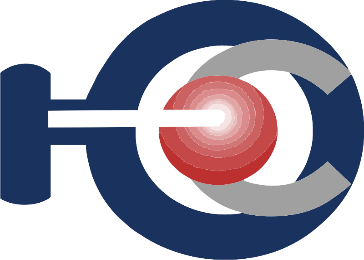 Теоретическая часть
Вопрос 12. (пп. 4 ФСО №11) 
Объектами оценки при определении стоимости нематериальных активов и интеллектуальной собственности могут выступать:
 I. Исключительные права на интеллектуальную собственность
 II. Иные права (право следования, право доступа и другие), относящиеся к интеллектуальной деятельности в производственной, научной, литературной и художественной областях
 III. Права, составляющие содержание договорных обязательств (договоров, соглашений)
 IV. Деловая репутация

 Варианты ответов:
 1) I, II
 2) I, II, III
 3) I, II, IV
 4) всё перечисленное
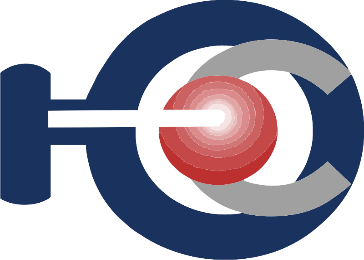 Теоретическая часть
Вопрос 13. (ст. 11, 27 ФЗ об АО)
 Чем определяется количество и номинальная стоимость акций, приобретенных акционерами (размещенные акции)?

 Варианты ответов:
 1) решением об учреждении акционерного общества
 2) уставом акционерного общества
 3) договором о создании акционерного общества, заключенным его учредителями
 4) проспектом акций
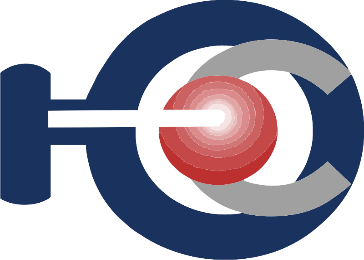 Теоретическая часть
Вопрос 14. (ст. 6 ФЗ «Об ООО»)
 Общество с ограниченной ответственностью признается дочерним если другое (основное) хозяйственное общество или товарищество имеет возможность определять решения, принимаемые таким обществом:
 I. В силу преобладающего участия в его уставном капитале.
 II. В соответствии с заключенным между ними договором.
 III. Иным образом.

 Варианты ответов: 
I 
II
I, II
всё перечисленное
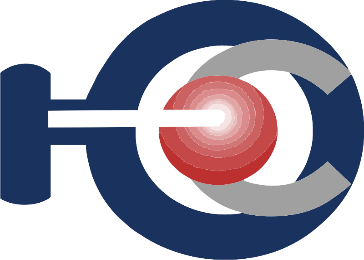 Теоретическая часть
Вопрос 15. (ст. 131 ФЗ «О банкротстве»)
 Учитывается ли отдельно в конкурсной массе и подлежит обязательной оценке имущество, являющееся предметом залога? 

Варианты ответов:
 1) всегда да
 2) да, за исключением случаев, установленных федеральным законом
 3) да, за исключением случаев, предусмотренных соглашением должника и кредиторов
 4) всегда нет
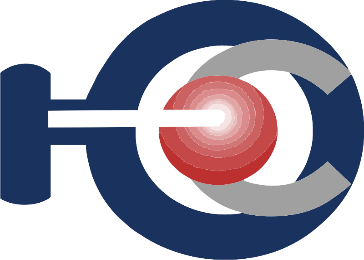 Теоретическая часть
Вопрос 16.
 Нормализация финансовой отчетности включает: 

Варианты ответов:
 1) инфляционные корректировки
 2) корректировки нетипичных доходов и расходов
 3) корректировки на ликвидность
 4) корректировки на дефицит/избыток собственного оборотного капитала
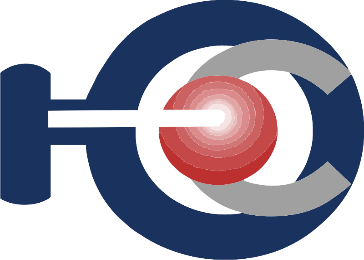 Теоретическая часть
Вопрос 17.
 К итоговым корректировкам в оценке бизнеса в рамках доходного подхода (метод дисконтированных денежных потоков) не относятся:

 Варианты ответов:
 1) корректировка на дефицит собственного оборотного капитала
 2) скидка на ликвидность
 3) корректировка на величину стоимости неоперационных активов
 4) премия за малую капитализацию
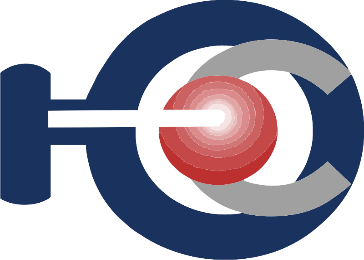 Теоретическая часть
Вопрос 18. 
При расчете величины стоимости предприятия в постпрогнозном периоде с использованием Модели Гордона: 

Варианты ответов:
 1) годовой доход последнего года прогнозного периода делится на ставку капитализации
 2) годовой доход первого года постпрогнозного периода делится на разницу между ставкой капитализации и долгосрочными темпами роста
 3) годовой доход постпрогнозного периода умножается на ставку дисконтирования
 4) годовой доход постпрогнозного периода делится на разницу между ставкой дисконтирования и долгосрочными темпами роста
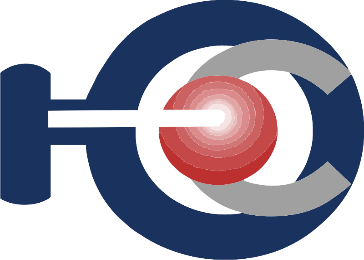 Теоретическая часть
Вопрос 19.
 Перечислите методы оценки стоимости предприятия (бизнеса) в постпрогнозном периоде 

Варианты ответов:
 1) Модель Гордона
 2) Метод предполагаемой продажи
 3) Метод ликвидационной стоимости
 4) Все варианты верны
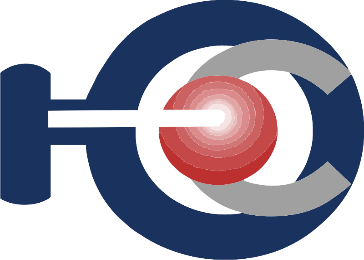 Теоретическая часть
Вопрос 20.
 Анализ показателей финансовой отчетности, заключающийся в представлении различных статей отчетности в процентах к итогу, направленный на исследование структурных сдвигов в имуществе, а также источниках финансирования деятельности

 Варианты ответов:
 1) Горизонтальный анализ
 2) Коэффициентный анализ
 3) СВОТ-анализ
 4) Вертикальный анализ
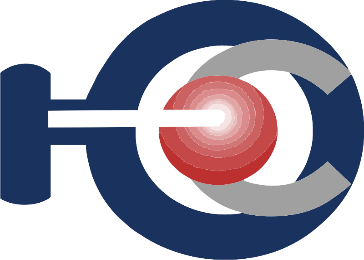 Теоретическая часть
Вопрос 21. 

Метод чистых активов не включает этап:

 Варианты ответов:
 1) определения обоснованной рыночной стоимости машин и оборудования
 2) поиска информации о сделках с крупными пакетами акций предприятий – аналогов для объекта оценки
 3) определения рыночной стоимости финансовых вложений, долгосрочных и краткосрочных
 4) определения стоимости суммарных активов компании
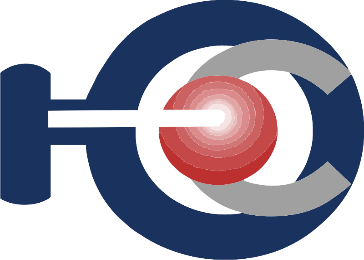 Теоретическая часть
Вопрос 22.
 В какую из статей баланса обычно не вносятся поправки при применении метода чистых активов:

 Варианты ответов:
 1) основные средства
 2) дебиторская задолженность
 3) запасы
 4) денежные средства
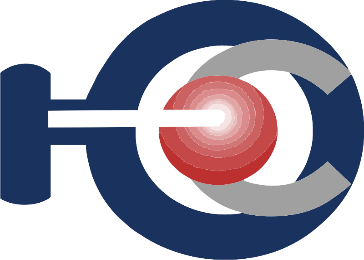 Теоретическая часть
Вопрос 23. 
Какой метод целесообразно использовать для оценки привилегированных акций предприятия (при наличии необходимой информации)

 Варианты ответов:
 1) метод капитализации дивидендов
 2) метод сделок
 3) метод ликвидационной стоимости
 4) метод инфляционной корректировки стоимости
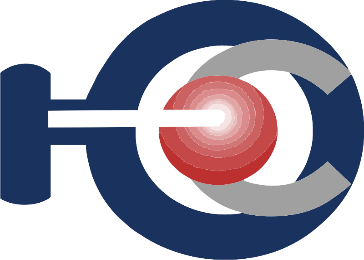 Теоретическая часть
Вопрос 24. (Глоссарий) 
К интервальным мультипликаторам относятся:
 I. Цена/ Чистая прибыль
 II. EV/ EBITDA
 III. Цена/ Балансовая стоимость собственного капитала
 IV. EV/ Объемы запасов
 V. EV/ Выручка 

Варианты ответов:
 1) I 
 2) I, II
 3) I, II, V 
 4) все вышеперечисленные
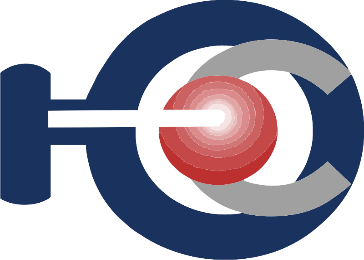 Теоретическая часть
Вопрос 25. (Глоссарий)
 Каким образом выкуп компанией акций у акционеров влияет на денежный поток на инвестированный капитал (FCFF)?

 Варианты ответов:
 1) увеличивает денежный поток
 2) уменьшает денежный поток
 3) не оказывает влияния на денежный поток
 4) эффект может варьироваться для различных компаний
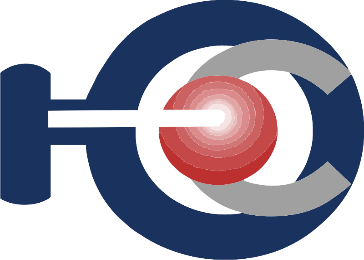 Теоретическая часть
Вопрос 26. ? 
Какие утверждения по отношению к амортизации и износу являются правильными?
 I. Износ бывает только линейным, а амортизация бывает еще и ускоренная
 II. Амортизируются только активы с нормативным сроком полезного использования более 1 года
 III. Амортизация всегда рассчитывается за год как остаточная (чистая) балансовая стоимость, деленная на полный (нормативный) срок полезного использования
 IV. Амортизация может быть рассчитана как первоначальная стоимость актива, поделенная на полный (нормативный) срок полезного использования в соответствии с установленными нормами
 V. Компании стремятся применять ускоренную амортизацию в связи с тем, что они заинтересованы привлекать инвесторов для обновления их основных средств как можно быстрее

 Варианты ответов: 1) II, III 2) II, IV 3) I, II, IV, V 4) все вышеперечисленные
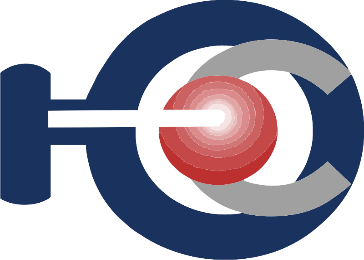 Теоретическая часть
Вопрос 27. ?
Терминальный поток, определенный по формуле Гордона после пяти лет прогнозного периода должен быть приведен к дате оценки с использованием фактора дисконтирования (предполагается равномерное распределение денежных потоков в течение года)

 Варианты ответов:
 1) равным фактору дисконтирования пятого прогнозного года
 2) расчетному фактору дисконтирования для шестого прогнозного года
 3) фактору дисконтирования, рассчитанному на конец шестого прогнозного года
 4) все ответы верны
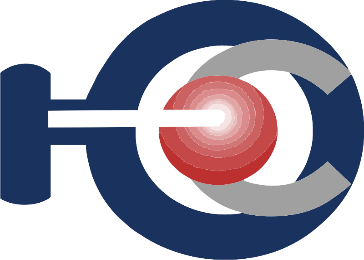 Теоретическая часть
Вопрос 28. Для оценки стоимости 100% пакета акций компании в рамках доходного подхода оценщик рассчитал денежный поток на инвестированный капитал (стоимость бизнеса). На какую величину нужно скорректировать полученное значение, чтобы получить стоимость собственного капитала компании?

 Варианты ответов:
 1) увеличить на коэффициент бета
 2) увеличить на сумму чистого долга
 3) уменьшить на сумму чистого долга
 4) уменьшить на сумму дисконтированных капитальных затрат
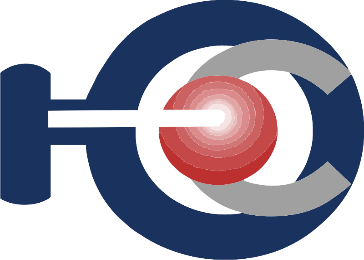 Теоретическая часть
Вопрос 29. (Глоссарий)
 Выберете верную формулу перехода от денежного потока на инвестированный (FCFF) к денежному потоку на собственный капитал (FCFE)

 Варианты ответов:
 1) FCFE = FCFF - Проценты + Изменение долга
 2) FCFE = FCFF - [Проценты x (1-Ставка налога)] + Изменение долга
 3) FCFE = FCFF + Проценты - Изменение долга
 4) FCFE = FCFF + [Проценты x (1-Ставка налога)] + Изменение долга
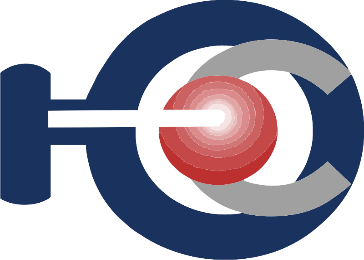 Теоретическая часть
Вопрос 30.
 Разница в доходности каких бумаг отражает страновой риск России?

 Варианты ответов:
 1) Еврооблигации России и Облигации федерального займа России
 2) Еврооблигации России и государственные облигации США
 3) Еврооблигации России и Облигации Газпрома
 4) Облигации федерального займа России и государственные облигации США
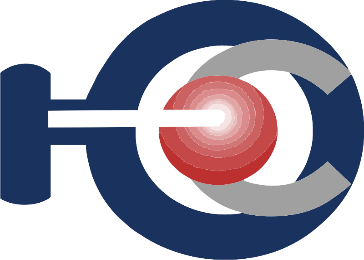 Теоретическая часть
Вопрос 31.
В 2015 году дивиденды составили 107 тыс. руб. (в 2014г. 100 тыс. руб., в 2013г. 93,45 тыс. руб.), фирма планирует ежегодный прирост дивидендов на уровне уже сложившегося в ретроспективном периоде.
Определить стоимость 1 акции, если общее количество акций составляет 10 тыс. ед., а коэффициент капитализации для оцениваемых акций составляет 12%.

 Варианты ответов:
 1) 214 руб.
 2) 95 руб.
 3) 229 руб.
 4) 130 руб.

 V=(107 000*1.07)/(0.12*10 000)=95.41 руб.
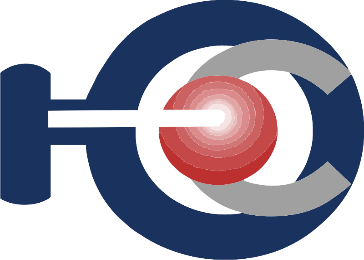 Теоретическая часть
Вопрос 32. Определите рыночную стоимость привилегированной акции компании, если известно, что по ней гарантирована дивидендная выплата в размере 10 тыс. руб., а ставка дисконтирования, учитывающая риск получения прибыли компанией, составляет 15%.

 Варианты ответов:
 1) 66 667 руб.
 2) 0,015 руб.
 3) 1 500 руб.
 4) 70 000 руб.
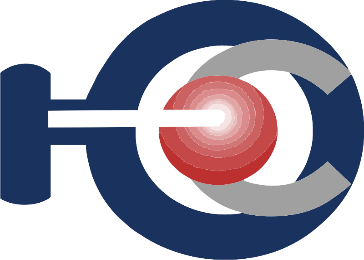 Теоретическая часть
Вопрос 33. Рассчитать текущую стоимость бизнеса в постпрогнозном периоде. Денежный поток последнего прогнозного года 100 ед. Долгосрочный темп роста 5%. Ставка дисконтирования 15%. Длительность прогнозного периода 5 лет. Дисконтирование проводится на конец периода. При расчете денежного потока последнего прогнозного периода капитальные вложения равны амортизации.

 Варианты ответов:
 1) 522 руб.
 2) 497 руб.
 3) 331 руб.
 4) 1050 руб.

 V=(100*1.05/(0.15-0.05))/((1+0.15)^5)=522.04 руб.
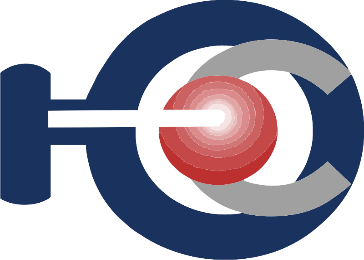 Теоретическая часть
Вопрос 34. Оценить стоимость нематериальных активов компании методом избыточных прибылей, используя следующие данные:
 - рыночная стоимость активов оценена в 50 000 рублей;
 - среднерыночная рентабельность активов составила 10%;
 - фактическая чистая прибыль составила 20 000 рублей;
 - ставка капитализации составила 20%.

 Варианты ответов:
 1) 25 000 руб.
 2) 75 000 руб.
 3) 100 000 руб.
 4) 125 000 руб. 

V=(20 000 – 0.1*50 000)/0.2=75 000 руб.
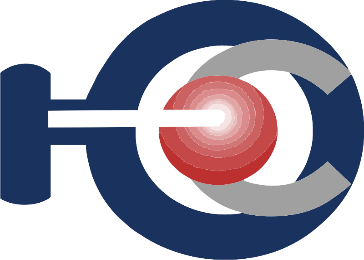 Теоретическая часть
Вопрос 35. На основании приведенных ниже данных по компании-аналогу рассчитайте мультипликатор EV / EBITDA Количество обыкновенных акций млн шт. 500 Количество привилегированных акций млн шт. 20 Цена одной обыкновенной акции руб. 100 Цена одной привилегированной акции руб. 25 Долгосрочный процентный долг млн руб. 2 300 EBIT млн руб. 3 000 Амортизация млн руб. 1 000 Ставка налога на прибыль 20% 

Варианты ответов:
 1) 13,2
 2) 12,6
 3) 17,6
 4) 13,9 

EV/EBITDA=(500*100+20*25+2 300)/(3 000+ 1 000)= 13.2
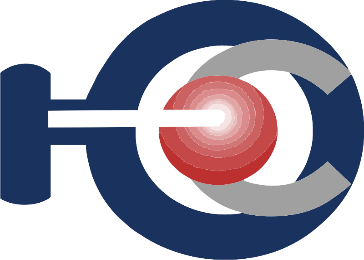 Теоретическая часть
Вопрос 36. Чистая прибыль на одну акцию (EPS) оцениваемой компании за 2016 г. составила 37 рублей. Рыночная стоимость акции компании на 31.12.2016 г. составила 700 рублей. В третьем квартале 2016 г. компания получила убыток от списания сырья и материалов в размере 20 рублей на акцию, а также непредвиденный убыток в размере 12 рублей на акцию. В четвертом квартале компания получила доход от изменения в учетной политике расчета метода амортизации нематериальных активов в размере 17 рублей на акцию. Рассчитайте мультипликатор P/E с учетом нормализации прибыли.

 Варианты ответов:
 1) 8,1
 2) 13,5                              P/E=700/(37+20+12-17)=13,46
 3) 14,3
 4) 31,8
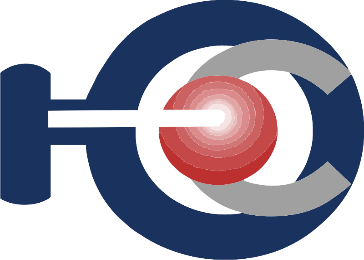 Теоретическая часть
Вопрос 37. Компания планирует достичь в будущем году уровень рентабельности активов 3%. Каким будет соотношение активов к капиталу при условии, что планируемый показатель рентабельности собственного капитала составляет 15%.

 Варианты ответов:
 1) 0,2
 2) 1
 3) 5
 4) нет правильного варианта ответа

 A/EQ=ROE/ROA=0.15/0.03=5
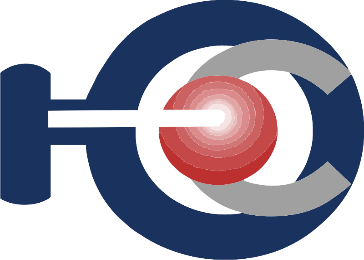 Теоретическая часть
Вопрос 38. Рассчитайте стоимость собственного капитала компании, которая осуществляет основную операционную деятельность в России. Компания относится к группе компаний с микрокапитализацией. Известно, что:
 • доходность государственных долгосрочных облигаций России 9%
 • коэффициент бета 1,2
 • рыночная премия 7%
 • премия за страновой риск 3%
 • премия за размер компании 4% (для микрокапитализации)

 Варианты ответов:
 1) 24,4%
 2) 21,4%                                R=9+1,2*7+4=21,4% 
 3) 18,4%
 4) 19%
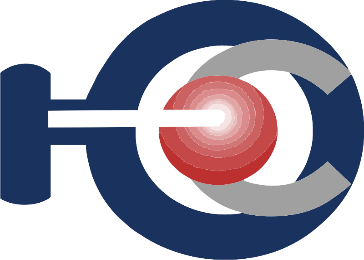 Теоретическая часть
Вопрос 39. Рассчитайте денежный поток на собственный капитал на основе имеющейся информации: 
Показатель Сумма, руб. 
Чистая прибыль 120 942 руб. (+)
Амортизационные отчисления по ОС 23 900 руб. (+) Амортизационные отчисления по НМА 1 200 руб. (+) 
Прирост долгосрочной задолженности 34 000 руб. (+) 
Выручка 290 521 руб. 
Себестоимость 150 000 руб.
Капиталовложения 55 000 руб. (-) 

Варианты ответов: 
65 942 руб. 
57 042 руб.
91 042 руб.
125 042 руб.
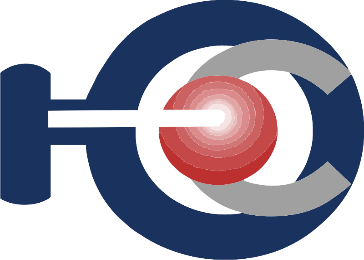 Теоретическая часть
Вопрос 40. Определить стоимость исключительной лицензии методом преимущества в прибыли, если известно, что прибыль от продажи до использования объекта интеллектуальной собственности составила 1200 рублей за единицу, после начала использования – 1400 рублей за единицу. 
Компания реализует 1000 ед. в год. 
Долгосрочный темп роста прибыли составляет 3%, ставка дисконтирования 23%.

Варианты ответов:
 1) 869 565 руб.
 2) 895 652 руб.
 3) 1 000 000 руб.
 4) 1 030 000 руб. 

V = (1000*(1400-1200)*1.03)/(0.23-0,03) = 1 030 000
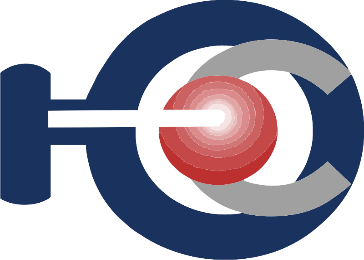 Теоретическая часть
Вопрос 41. Компания А в следующем году ожидает получить выручку в размере 7 млрд руб., операционные расходы при этом составят 4 млрд руб.(без амортизации), амортизация - 1 млрд руб. 
Чему будет равен чистый денежный поток Компании на инвестированный капитал, если капитальные затраты на поддержание основных средства составят 0,5 млрд руб., а ставка налога на прибыль равна 40%?

Варианты ответов:
 1) 0,7 млрд руб.
 2) 1,7 млрд руб.
 3) 2,2 млрд руб.
 4) 2,5 млрд руб.

 FCFF=(7-4-1)*(1-0.4)+1-0.5=1.7
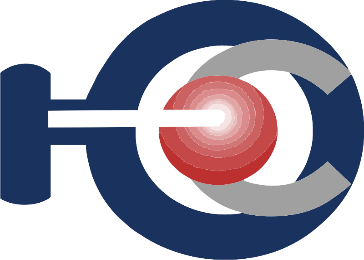 Теоретическая часть
Вопрос 42. Оцениваемое предприятие владеет не конвертируемыми привилегированными акциями компании «Эльбрус» номиналом 1 000 руб., по которым ежегодно начисляется и выплачивается дивиденд в размере 10% от номинала. Необходимо определить рыночную стоимость 1 привилегированной акции при условии, что требуемая доходность инвесторов по аналогичным инструментам составляет 8%, а ожидаемый стабильный темп роста денежных потоков компании «Эльбрус» в долгосрочном периоде составляет 3%.

 Варианты ответов:
 1) 1 250 руб.
 2) 1 000 руб.
 3) 2 060 руб.
 4) 971 руб. 
V=1 000*0.1/0.08=1 250
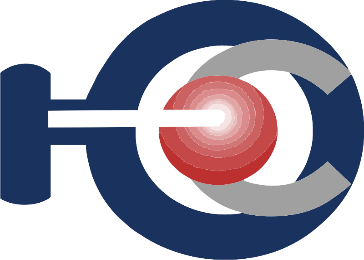 Теоретическая часть
Вопрос 43. Рассчитайте стоимость собственного капитала Компании методом чистых активов, основываясь на приведенных ниже данных:
    Балансовая стоимость на дату оценки:
     Основные средства 100                    (+100*1.3)
     Нематериальные активы 10              (+10*1.4)
     Дебиторская задолженность 50        (+50*0.9)
     Денежные средства 3                         (+3)
     Краткосрочные обязательства 60      (-60)
     Долгосрочные обязательства 70       (-70*0.9)

 Корректировка, сделанная оценщиком:
 Основные средства - увеличены на 30%
 Нематериальные активы увеличены на 40%
 Дебиторская задолженность уменьшена на 10%
 Долгосрочные обязательства уменьшены на 10% 

Варианты ответов: 
69
192
315
33
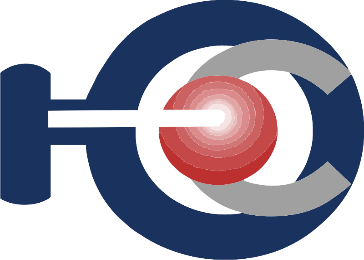 Теоретическая часть
Вопрос 44. Рассчитайте ставку дисконтирования для денежного потока на собственный капитал компании (при расчете рычаговой беты налог на прибыль учитывается).
 Безрисковая ставка 5,5%
 Доходность на рыночный портфель 16%
 Коэффициент бета (средний по отрасли, безрычаговый) 0,8
 Финансовый рычаг (D/E) в отрасли 40%
 Эффективная ставка налога на прибыль 30%
 Стоимость долга 15%

 Варианты ответов:
 1) 16,3%
 2) 15,8%
 3) 18,3%
 4) 13,9% 

R=5.5+0.8*(1+(1-0.3)*0.4)*(16-5.5)=16.252%
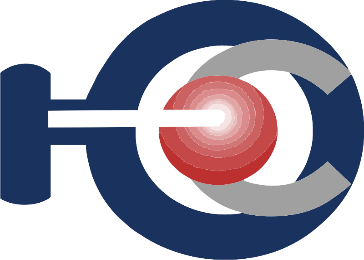 Теоретическая часть
Вопрос 45. Рассчитайте стоимость облигации номиналом 100 руб., выпущенной на 5 лет с ежегодным купоном в 5%, выплачиваемым в конце года, и погашением в конце периода (через 5 лет) при рыночной ставке доходности 7% годовых.

 Варианты ответов:
 1) 102,2 руб.
 2) 93,4 руб.
 3) 98 руб.
 4) 91,8 руб.

 V=100/((1+0.07)^5)+(1-1/(1+0.07)^5)*100*0.05/0.07=91.7996
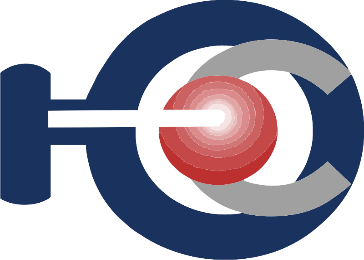 Теоретическая часть
Вопрос 46. Номинальная ставка дохода по государственным облигациям составляет 12%. 
Среднерыночная доходность на фондовом рынке равна 5% в реальном выражении. 
Коэффициент бета рычаговая для оцениваемого предприятия равен 1,4.
Темпы инфляции составляют 11% в год.
Рассчитайте номинальную стоимость собственного капитала для оцениваемого предприятия.

Варианты ответов:
 1) 34,4%
 2) 19,0%
 3) 18,4%
 4) 6,6%
 R=12+1.4*((1+0.05)*(1+0.11)-1-0.12)=18.37%
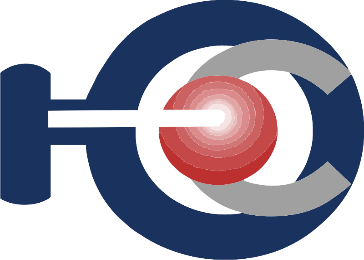 Теоретическая часть
Вопрос 47. Бета рычаговая компании, котируемой на фондовом рынке, составляет 1,2. 
Рассчитайте бету безрычаговую, если коэффициент «Долг/Собственный капитал» (D/E) составляет 33%, а ставка налога на прибыль составляет 20%.

Варианты ответов:
 1) 0,74
 2) 0,95
 3) 0,86
 4) 0,90

 B=1.2/(1+(1-0.2)*0.33)=0.9494
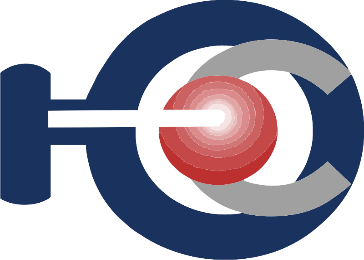 Теоретическая часть
Вопрос 48. Рассчитайте свободный денежный поток на инвестированный капитал (FCFF) за 2016 год, используя следующие данные (млн руб.):
FCFE 1 400 млн руб.
Процентные выплаты 300 млн руб.
Ставка налога 30%
Дебиторская задолженность по состоянию на 31.12.2015 – 300 млн руб., на 31.12.2016 – 400 млн руб.
Кредиторская задолженность по состоянию на 31.12.2015 – 350 млн руб., на 31.12.2016 – 150 млн руб.
Запасы по состоянию на 31.12.2015 – 170 млн руб., на 31.12.2016 – 120 млн руб.
Долг по состоянию на 31.12.2015 – 600 млн руб., на 31.12.2016 – 800 млн руб. 

Варианты ответов: 
810 млн руб. 
1 990 млн руб. 
1 410 млн руб.    FCFF=1 400+300*(1-0.3)-(800-600)=1 410 млн руб.
1 390 млн руб.
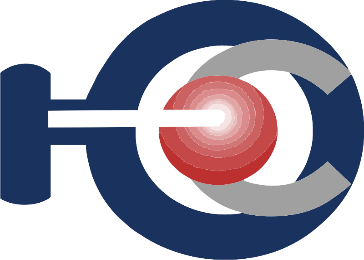 Теоретическая часть
Вопрос 49. Стоимость собственного капитала фирмы равна 11%, стоимость долга после уплаты налогов составляет 8%. Фирма имеет непогашенные долги на сумму $2 млрд, рыночная стоимость собственного капитала составляет $3 млрд. Определите средневзвешенную стоимость капитала.

Варианты ответов:
 1) 9,8%
 2) 11%
 3) 8% 
 4) 11,9% 

WACC=(11%*3+8%*2)/(3+2)=9.8%
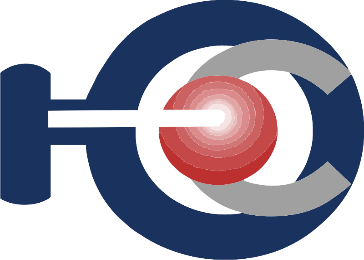 Теоретическая часть
Вопрос 50. Вы оцениваете компанию на 30 сентября 2016 года. Рассчитайте фактор дисконтирования потоков в 2017 году при условии, что средневзвешенная стоимость инвестированного капитала равна 15%, а дисконтирование потоков осуществляется на середину периода. 

Варианты ответов: 
0,87
0,90
0,93
0,84 

K=(1/(1+0.15)^0.5)*(1/(1+0.15)^0.25)=1/(1.15^0.75)=0.9005
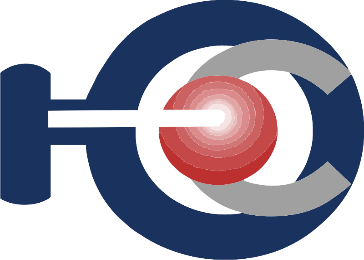 Теоретическая часть
Вопрос 51. Определите стоимость 100%-ой доли общества с ограниченной ответственностью методом скорректированных чистых активов, если известно, что имущественный комплекс предприятия характеризуется следующими данными:
 - рыночная стоимость нематериальных активов 120 500 руб (+).;
 - рыночная стоимость основных средств 82 000 руб. (+), в том числе здание 50 000 руб., права на земельный участок 32 000 руб.;
 - балансовая стоимость незавершенного строительства 50 000 руб.;
 - рыночная стоимость незавершенного строительства 80 500 руб. (+); - рыночная стоимость долгосрочных финансовых вложений 140 000 руб. (+);
 - балансовая стоимость дебиторской задолженности 200 000 руб. (+), в том числе а) задолженность на сумму 25 000 руб. (-) признается юристами общества безнадежной ко взысканию, б) задолженность участников общества составляет 20 000 руб. (-);
 - величина денежных средств 30 000 руб. (+);
 - размер собственного капитала общества 200 000 руб.;
 - долгосрочные пассивы составляют 100 000 руб. (-), в том числе 50 000 руб. отложенные налоговые обязательства;
 - кредиторская задолженность составляет 30 000 руб. (-);
 - резервы предстоящих расходов составляют 5 000 руб. (-);
 - прочие краткосрочные обязательства 1 000 руб. (-)
 Также известно, что дефицит собственного оборотного капитала общества составляет 100 000 руб., а величина законсервированных активов составляет 13 000 руб.

 Варианты ответов: 1) 542 000 руб. 2) 492 000 руб. 3) 522 000 руб. 4) 472 000 руб.
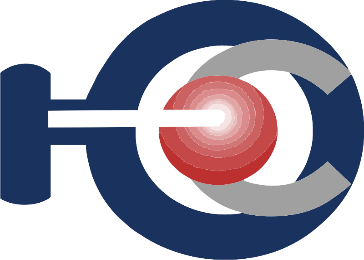 Теоретическая часть
Вопрос 52. Ниже представлены некоторые финансовые показатели деятельности Компании за последние 2 года. Посчитайте цикл оборотного капитала в 2016 г. (округленно в днях)








Варианты ответов:
 1) 21 день (! Глоссарий: 41+62-82=21)
 2) 27 дней
 3) 41 день
 4) 47 дней

Одз=366/(3672/(412/2+391/2))=40        Озап=366/(2101/(356/2+404/2))=66
Окз=366/(2101/(472/2+434/2))=79        Цок=40+66-79=27
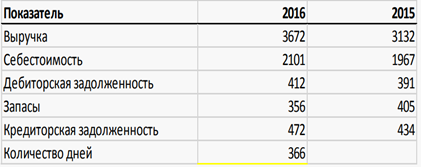 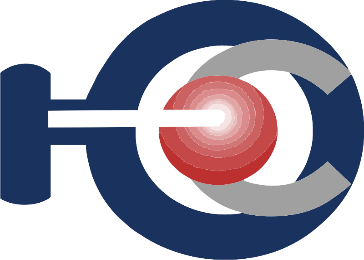 Теоретическая часть
Вопрос 53. 80% акций завода по производству цемента (без премий) было приобретено в начале 2017 г. за 2,6 млрд руб. Посчитайте среднюю цену реализации 1 т цемента заводом по итогам 2016 г., при условии что:
 - чистый долг завода составляет 3 млрд руб.;
 - сделка была осуществлена с мультипликатором EV/Выручка равным 2,5 (считается постоянным для отрасли в 2015-2016 гг);
 - объемы реализации в отчетном году снизились на 20% относительно эталонного 2015 г., когда завод впервые в истории продал 1,25 млн тонн цемента

 Варианты ответов:
 1) 2 500 руб.
 2) 1 300 руб.
 3) 2 240 руб.
 4) 2 000 руб.

 Ц=((2.6/0.8+3)/2.5)*1000/(1.25*(1-0.2))=2 500 руб.
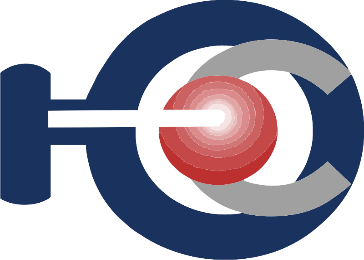 Теоретическая часть
Вопрос 54. Выручка Компании в течение следующих 5 лет растет с 100 до 180 (см. таблицу). Во сколько можно оценить стоимость Бренда Компании с помощью метода освобождения от роялти (relief from royalty), если размер роялти принят на уровне 10%, срок жизни Бренда составляет 4 года, ставка дисконтирования 15%.



 Варианты ответов:
 1) 39
 2) 48
 3) 50
 4) 55

 Данный результат получен при дисконтировании на середину периода (38.74). Размер роялти в 5-ом году равен 0.
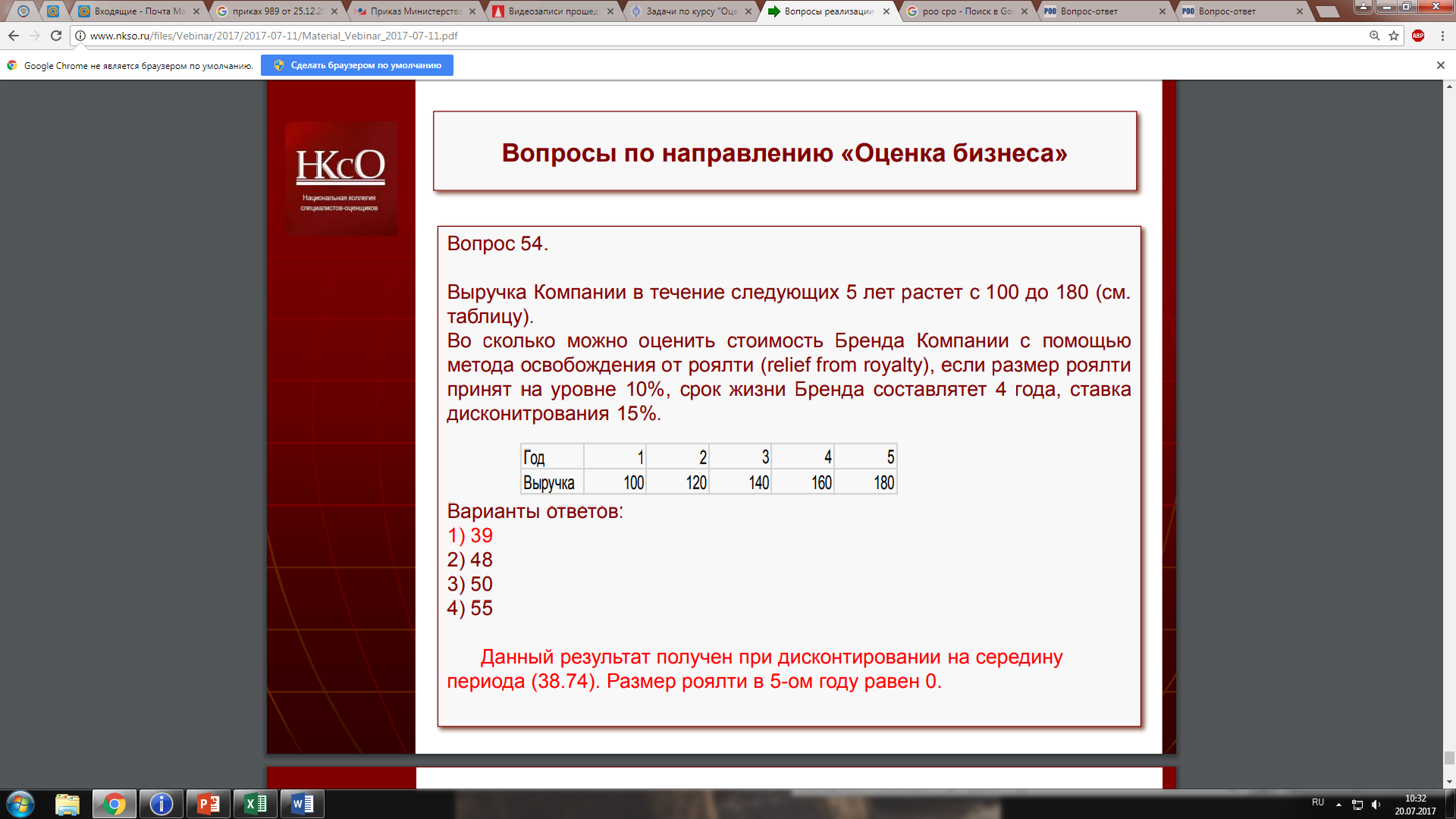 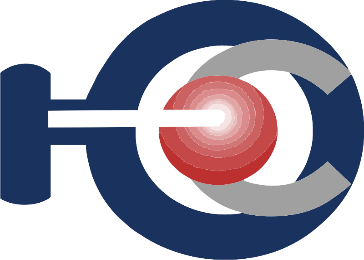 Спасибо за внимание!
Контактная информация:

E-mail: info@сро-юсо.рф, sro-so@bk.ru

раб. тел.: 8(3852) 27-16-17, 8-913-097-70-07
За более подробной информацией приглашаем посетить 
интернет-сайт http://сро-юсо.рф